Домашнее задание:
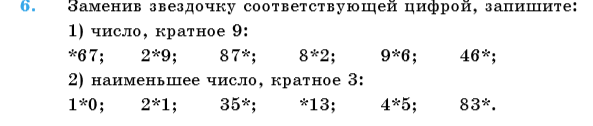